Thomas Edison
The Light Bulb
Background on Edison
Born February 11, 1847

One of first inventors to use mass-production
First research laboratory

Telegraph operator	
Led to a system of electric-power generation and distribution
Major Invention
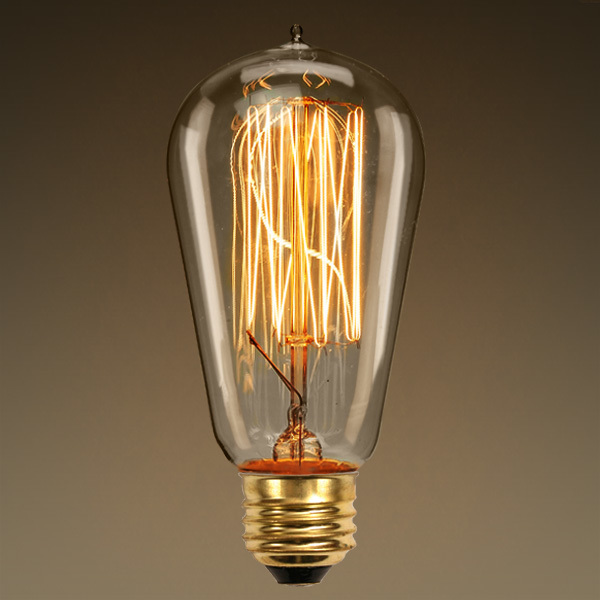 The light bulb

Referred to today as “The Edison Bulb”
Impact on Society at the Time
Electricity in homes and shops is introduced

Artisans could work later hours, more things accomplished

Not all work done by sun/candle/fire light
Lead to…
Patents on things like motion picture devices, sound recording, utilities, and more

Todays electric car
Influence
Thomas Edison was an influential inventor in the 19th century and his inventions lead to new inventions in todays society